Bevezetés
GPU-k általános célú programozása
GPU = Graphics Processing Unit
A számítógépes grafika inkrementális képszintézis algoritmusának hardver realizációja
Teljesítménykövetelmények: 
Animáció: néhány nsec / képpont
Masszívan párhuzamos
Pipeline (stream processzor)
Párhuzamos ágak
Inkrementális képszintézis
MODELVIEW
PROJECTION
Perspektív
transzformáció +
Vágás homogén 
koordinátákban
Kamera transzformáció,
illumináció
Virtuális világ
2.
1.
mélység
szín
megjelenítés
Képernyő transzf+Raszterizáció+interpoláció
Textúra leképzés
x3, y3, z3
(u3, v3)
(u1, v1)
x2, y2, z2
(u2, v2)
(u2, v2)
(u3, v3)
x1, y1, z1
Interpolációval:
(u, v)
(u1, v1)
(u1, v1)
Textúra objektum a 
grafikus kártya memóriájában:
kép + szűrés + kilógás kezelés
(u2, v2)
(u3, v3)
szín
Pontok: homogén koordináták
Descartes: (x,y,z)  
Homogén: [X,Y,Z,w] = [xw,yw,zw,w]
Miért jó?
Eltolás, elforgatás, középpontos vetítés, stb. mind 4x4-es mátrixszal szorzás
Több transzformáció egyetlen mátrixban összefogható
Párhuzamosok nem okoznak gondot (párhuzamosok ideális pontban metszik egymást)
A homogén koordináták lineáris transzformációi: háromszöget háromszögbe visznek át
Homogén koordináták értelmezése
x, y, z az irány
 w a távolság inverze
[x,y,0]
[x,y,1/3]
[x,y,1]
[2x,2y,1] = [x,y,1/2]
y
x
Példák homogén lineáris transzformációkra
Eltolás


Elforgatás


Skálázás
1
       1
             1
px, py, pz, 1
px, py, pz
[x,y,z,1]
cos  sin
-sin cos 
                   1
	           1
[x,y,z,1]
Sx
      Sy
            Sz
                 1
[x,y,z,1]
Példák homogén lineáris transzformációkra
Vetítés
Nem lineáris
-f
Nem lineáris
-b
Példák homogén lineáris transzformációkra
Vetítés
1
     1
          -α   -1
          -β    0
[x,y,z,1]
Lineáris
Csúcspontok (vertex) feldolgozása
MODELVIEW
PROJECTION
Perspektív
transzformáció
Kamera transzformáció
Virtuális világ
[x,y,z,1] Tmodelviewproj              =       [X,Y,Z,w]
Zcamera
Vágás
(1, 1, 1)
-1 < x < 1 
-1 < y < 1 
-1 < z < 1
w > 0
-w < X < w 
-w < Y < w 
-w < Z < w
(-1,-1,-1)
[X,Y,Z,w] = [xw,yw,zw,w]
Vágás
(1, 1, 1)
(-1,-1,-1)
Vágás
(1, 1, 1)
(-1,-1,-1)
Képernyő (viewport) transzformáció
(1, 1, 1)
1
Képernyő k.
(-1,-1,-1)
Z(-1,1)
(0,1)
Raszterizáció
(X3,Y3)
(X2,Y2)
(X1,Y1)
Tulajdonságok interpolációja
(X2,Y2,Z2)
Z
Z(X,Y) = aX + bY + c
(X1,Y1,Z1)
Y
(X3,Y3,Z3)
Z(X,Y)
X
Z(X+1,Y) = Z(X,Y) + a
[Speaker Notes: 1 pixel / 1 sor = 1 összeadás]
Interpolációs hardver
X
Z(X,Y)
X számláló
Z regiszter
CLK
S
a
Perspektív helyes interpoláció
v
u
Perspektív helyes
Y
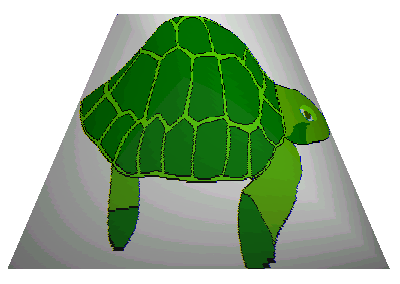 X
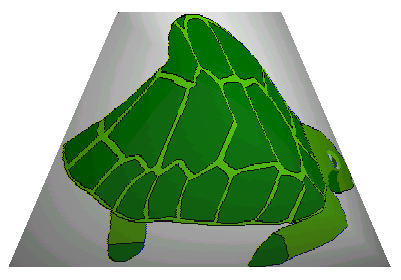 lineáris
au X+buY+cu
u/h =au X+buY+cu
v/h = av X+bvY+cv
1/h =ah X+bhY+ch
u =



v =
ah X+bhY+ch
av X+bvY+cv
ah X+bhY+ch
Homogén lineáris interpolációs hardver
v
u
X
Div
Div
[1/h](X,Y)
[v/h](X,Y)
[u/h](X,Y)
[1/h] regiszter
[v/h] regiszter
X számláló
[u/h] regiszter
S
S
S
CLK
ah
av
au
Kompozitálás: Z-buffer algoritmus
2.
1.
3.
 = 1
z
0.6
0.3
0.3
0.6
0.8
Mélység buffer
Z-buffer
Szín buffer
Kompozitálás: alfa blending
Interpolált  vagy
textúrából olvasott szín
(Rd,Gd,Bd,Ad)
(Rs,Gs,Bs,As)
*
*
első
első
ALU
(R,G,B,A)
Rasztertár
(R,G,B,A) = 
(RsAs+Rd(1-As), GsAs+Gd (1-As), BsAs+Bd (1-As), AsAs+Ad (1-As))
Képszintézis csővezeték
Képernyő transzf
Raszterizáció+interpoláció
Z-buffer
Rasztertár
Csúcspont
Transzf.+ megvilágítás
kompozit
Vágás + homogén osztás
Triangle setup
Textúrázás
A PC-s GPU története
Korai nem PC rendszerek
A teljes csővezeték megvalósítva
Workstation és Graphics Terminal
HP, Sun, Textronix
Képernyő transzf
Raszterizáció+interpoláció
Z-buffer
Rasztertár
Csúcspont
Transzf.+ megvilágítás
kompozit
Vágás + homogén osztás
Triangle setup
Textúrázás
A PC-s GPU története
1970-1990
Tipikusan 2D
Spriteok, primitivek
Blitter, vonal, négyszög rajzolás
Ablakkezelő gyorsítás

Amiga, Atari, S3
Képernyő transzf
Raszterizáció+interpoláció
Z-buffer
Rasztertár
Csúcspont
Transzf.+ megvilágítás
kompozit
Vágás + homogén osztás
Triangle setup
Textúrázás
A GPU története
1990-1998
Vertex feldolgozás, textúra szűrés, Z-buffer
PlayStation, Nintendo64
S3 Virge, ATI Rage, Matrox Mystique
3dfx Voodoo
3dfx Glide
Microsoft DirectX 5.0
Képernyő transzf
Raszterizáció+interpoláció
Z-buffer
Rasztertár
Csúcspont
Transzf.+ megvilágítás
kompozit
Vágás + homogén osztás
Triangle setup
Textúrázás
A GPU története
1990-2000
A csővezetés felbontása
Transform & Lighting
Microsoft DirectX 7.0
OpenGL
NVIDIA GeForce 256 (NV10)
az első nem professzionális 3D gyorsító
Képernyő transzf
Raszterizáció+interpoláció
Z-buffer
Rasztertár
Csúcspont
Transzf.+ megvilágítás
kompozit
Vágás + homogén osztás
Triangle setup
Textúrázás
A GPU története
2000 –
Shaderek megjelenése
Vertex és fragmens shader (2001)
Geometria shader (2006)
Programozható tesszelátor (2010)
Képernyő transzf
Raszterizáció+interpoláció
Z-buffer
Rasztertár
Csúcspont
Transzf.+ megvilágítás
kompozit
Vágás + homogén osztás
Triangle setup
Textúrázás
Grafikus API
Általános felület a GPU-hoz
Csővezeték vezérlése
Shaderek
Geometria definíció
Textúrák
Framebuffer
Párhuzamos renderelés
Grafikus API
Microsoft DirectX
Windows specifikus
DirectX7: transform & lighting
DirectX9: vertex és pixel shader
DirectX10: geometry shader
DirectX11: tesselation, DirectCompute
Grafikus API
OpenGL
OpenGL 2.0: vertex és pixel shader
OpenGL 3.0: framebuffer objects
OpenGL 3.1: openCL interop
OpenGL 3.2: geometry shader
OpenGL 3.3/4.0: tesszeláció, GPGPU
GPGPU API
CUDA
Compute Unified Device Architecture
2007. NVIDIA
Magas szintű, C szerű nyelv
Atomi műveletek
Szavazás
Dupla pontosságú számítás
Szinkronizáció
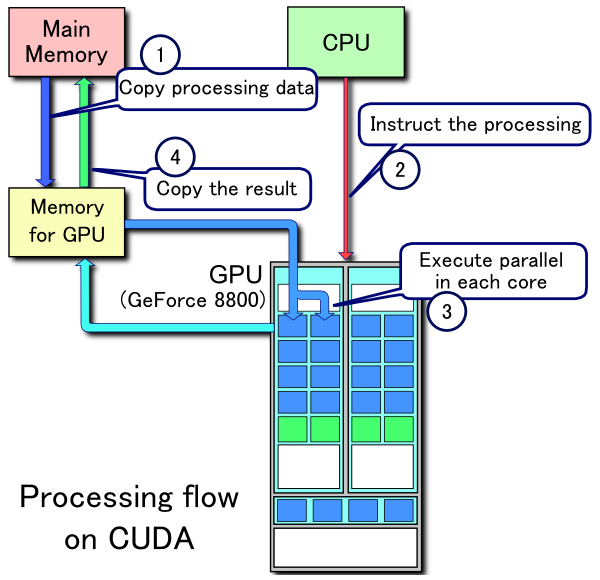 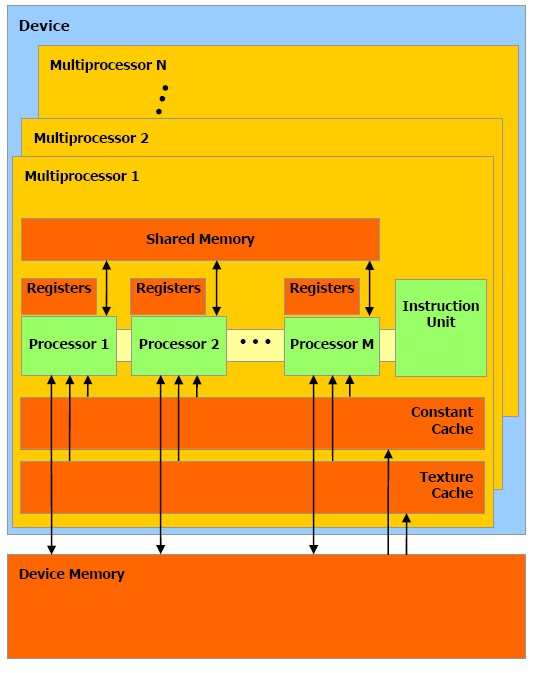 GPGPU API
OpenCL
2008 november, Khronos Group
Gyártó független GPGPU API
CPU és GPU összemosás

ATI, Intel, Apple, IBM és NVIDIA
GPU
Vertex
Shader
Fragment
Shader
Vertex buffer
CPU
csúcspont
Transzformáció+
Illumináció
Geometry 
Shader
primitív
Vágás + Viewport transzf. + Raszterizáció + interpoláció
Korai z eldobás
Textúra
memória
Textúrázás
fragmens
Kompozitálás (mélység, átlátszóság)
Bufferek: szín, z, …
pixel
Tesszelátor
Felszín árnyaló (Hull Shader)
 Felbontás vezérlése

 Tesszelátor (Tesselator)
 Fix funkciójú egység

Tartomány árnyaló (Domain Shader)
 Felbontás ellenőrzése
 Vertexek létrehozása
Vertex
Shader
Hull Shader
Tesselator
Domain Shader
Geometry
Shader
Vertex shader és környezete
glBegin(GL_TRIANGLES)
glVertex
glNormal
glColor
glTextCoord
CPU
glEnd( )
GPU
POSITION, NORMAL, COLOR0, TEXTCOORD0,…
Állapot
Transzformációk
Fényforrások
Anyagok
Illumináció
Vertex shader
*MVP
POSITION, COLOR0, TEXTCOORD0,… háromszögre
Geometry shader
Vágás: -w<X<w, -w<Y<w, -w<Z<w
Homogén osztás: X=X/w, Y=Y/w, Z=Z/w 
+ viewport transzformáció
Pixel shader és környezete
POSITION, COLOR0, TEXTCOORD0,…háromszög csúcsokra
Háromszög kitöltés és interpoláció
POSITION, COLOR0, TEXTCOORD0,… pixelekre
Korai z-eldobás
Állapot
Textúra azonosító és paraméterek
Fragment shader 
Textúrázás
X,Y,  DEPTH           COLOR
Textúra memória
Kompozitálás: blending, z-bufferelés
Rasztertár  és z-buffer
OpenGL/Cg (Shader Model 3)
.cpp CPU program:
GLUT, OpenGL inicializálás
Shader environment létrehozás
GPU képesség beállítás (profile)
Vertex/fragment program betöltés és fordítás: CREATE
Vertex/fragment program átadás a GPU-nak: LOAD
Vertex/fragment program kiválasztás: BIND
Uniform vertex/fragment input változó létrehozás
Uniform vertex/fragment változó értékadás
Változó input változó értékadás (glVertex, glColor, glTexCoord)


.cg vertex program
Fragment program változó input változó + homogén pozíció

.cg fragment program 
Szín kimenet
Inicializálás
Display
CPU program
OpenGL/GLUT inicializálás, textúra feltöltés

#include <GL/glut.h>

int main(int argc, char* argv[]) {
	glutInit(&argc, argv);
	glutInitDisplayMode(GLUT_RGBA|GLUT_DEPTH|GLUT_DOUBLE);
	glutInitWindowSize(600, 600);
	glutCreateWindow(“GLUT Window”);

	InitCg();

	glutDisplayFunc(onDisplay);
	glutKeyboardFunc(onKeyboard);
	glutIdleFunc(onIdle);

	glutMainLoop();
	return(0);
}
CPU program
Árnyaló inicializálás
…
#include <Cg/cgGL.h>			    // Cg függvények

CGparameter LightDir, TextureShift;  // uniform paraméterek a CPU-n

int InitCg( ) {    
   CGcontext shaderContext = cgCreateContext(); // árnyaló kontextus

   CGprofile vertexProf = cgGLGetLatestProfile(CG_GL_VERTEX);
   cgGLEnableProfile(vertexProf);

   CGprogram vertexProgram = cgCreateProgramFromFile(
				       shaderContext, 
                                  CG_SOURCE, “vertex.cg",
                                  vertexProf, NULL, NULL);

   cgGLLoadProgram(vertexProgram); 	// GPU-ra töltés
   cgGLBindProgram(vertexProgram); 	// ez legyen a futó program

    // vertex program uniform paraméterek. CPU-n LightPos; GPU-n lightpos
   LightPos = cgGetNamedParameter(VertexProgram, “lightpos");
Vertex shader betöltés
Fragment program betöltés
CGprofile fragmentProf = cgGLGetLatestProfile(CG_GL_FRAGMENT);
cgGLEnableProfile(fragmentProf);

CGprogram fragmentProgram = cgCreateProgramFromFile(
					shaderContext, 
                                	CG_SOURCE, “fragment.cg",
                                	fragmentProf, 								NULL, NULL);

cgGLLoadProgram(fragmentProgram);	// GPU-ra töltés
cgGLBindProgram(fragmentProgram);	// ez a program fusson

				// fragmens program uniform paraméterek
TextureShift = cgGetNamedParameter(fragmentProgram, “shift");
CPU: Display eseménykezelő
void onDisplay( ) {
		// állapot (implicit uniform) paraméterek beállítása
   glLoadIdentity();
   gluLookAt(0, 0, -10, 0, 0, 0, 0, 1, 0);
   glRotatef(angle, 0, 1, 0);

			// explicit uniform paraméterek beállítása
   cgGLSetParameter3f(LightPos, 10, 20, 30); // lightpos
   cgGLSetParameter1f(Shine, 40);		   // shininess 	
   cgGLSetParameter3f(Kd, 1, 0.8, 0.2);	   // kd
   cgGLSetParameter3f(Ks, 2, 2, 2);          // ks

			// változó paraméterek, a PASS
   glBegin( GL_TRIANGLES );
   for( … ) {
	glTexCoord2f(u, v);	// TEXCOORD0 regiszter
	glVertex3f(x, y, z);	// POSITION regiszter + trigger
   }
   glEnd();
}
Vertex árnyaló
void main( 
	in float4 position	  : POSITION,
	in float4 texcoord	  : TEXCOORD0,
	in float3 normal	  : NORMAL,
	in float3 color	  : COLOR0,
	uniform float4x4 MVP  : state.matrix.mvp,
	uniform float3   lightpos, // fényforrás világ k-ban
      	out float4 hposition  : POSITION,
    	out float3 otexcoord  : TEXCOORD0,
    	out float3 ocolor     : COLOR0
) 
{
	hposition = mul(MVP, position);
	ocolor = color * dot(normal, lightpos);
	otexcoord = texcoord;
}
L
N
Fragmens árnyaló
void main( in float2 texcoord 	: TEXCOORD0,
		in float3 color		: COLOR0,
		uniform sampler2D texture_map,
		uniform float2    shift,
		out float4 ocolor     : COLOR )
{
	texcoord += shift;
	float3 texcol = tex2D(texture_map, texcoord);
 	ocolor = texcol * color;
}